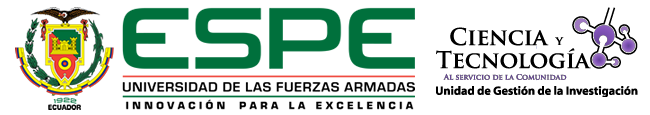 DEPARTAMENTO DE ELÉCTRICA Y ELECTRÓNICA

AUTOMATIZACIÓN DEL SISTEMA DE PROTECCIONES PARA LA BOMBA HORIZONTAL DE SUPERFICIE DE INYECCIÓN DE AGUA-PAYAMINO 10, PETROAMAZONAS EP.

KARLA RIVERA
OBJETIVOS:
GENERAL:
Realizar la automatización del sistema de protecciones para la bomba REDA HPS de inyección de agua Payamino 10 Petroamazonas EP.
RIVERA K.
OBJETIVOS:
ESPECÍFICOS
Determinar los parámetros de funcionamiento de la bomba HPS de inyección de agua para el dimensionamiento de los instrumentos.
Diseñar la Interface Hombre – Máquina para la operación y supervisión de la bomba basada en la guía GEDIS.
Implementar el sistema de protecciones y la automatización del mismo.
Elaborar los diagramas eléctricos, de control, potencia y P&ID necesarios para la documentación de la implementación.
Analizar los planes de mantenimiento del sistema de inyección como sus componentes de protección para optimizarlos.
RIVERA K.
INTRODUCCIÓN:
RIVERA K.
INYECCIÓN DE AGUA
RIVERA K.
SISTEMA DE PROTECCIONES:
RIVERA K.
DIMENSIONAMIENTO:
RIVERA K.
DIMENSIONAMIENTO:
RIVERA K.
PLC
PANEL VIEW
RIVERA K.
INDICADORES GEDIS
RIVERA K.
RIVERA K.
RIVERA K.
RIVERA K.
RIVERA K.
RIVERA K.
RIVERA K.
MATRIZ CAUSA-EFECTO
RIVERA K.
RIVERA K.
RIVERA K.
IMPLEMENTACIÓN:
RIVERA K.
DESCARGA
RIVERA K.
SUCCION
RIVERA K.
VIBRACION
RIVERA K.
PRUEBAS DE FUNCIONAMIENTO
RIVERA K.
TRANSMISOR DE PRESIÓN:
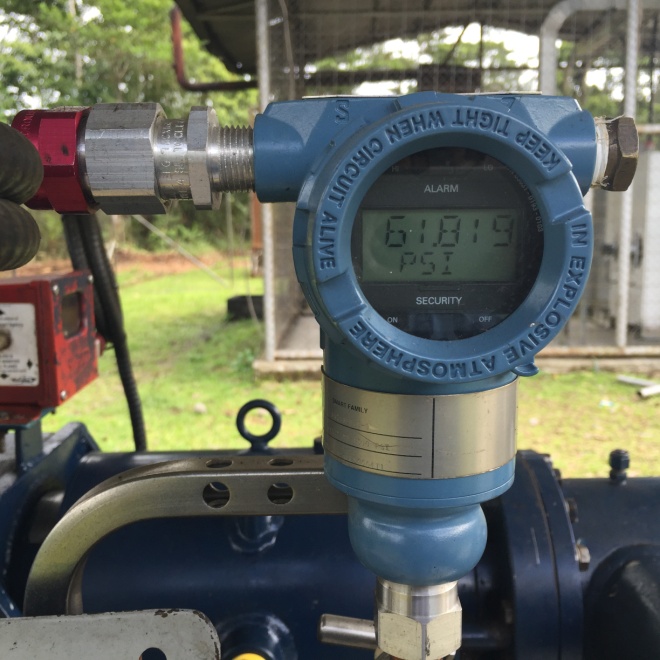 RIVERA K.
TRANSMISOR DE PRESIÓN:
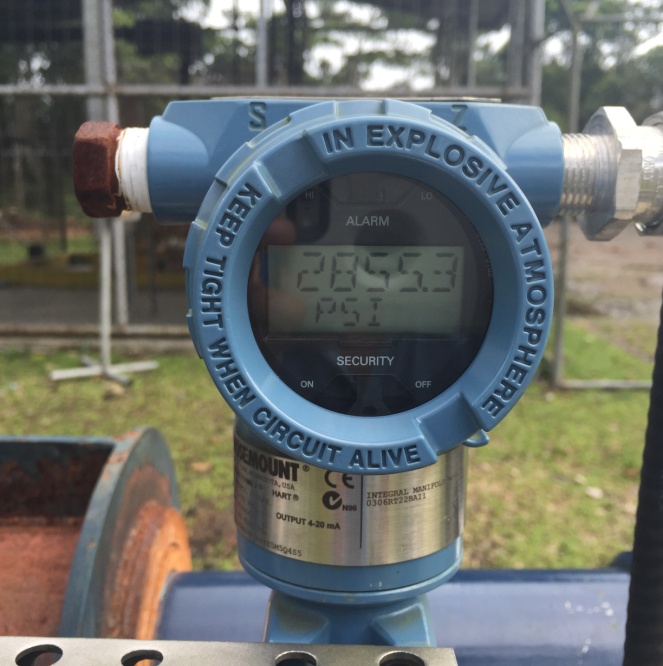 RIVERA K.
INDICADORES DE PRESIÓN:
RIVERA K.
INTERRUPTORES DE PRESIÓN:
RIVERA K.
INTERFAZ
RIVERA K.
ALARMAS
RIVERA K.
RIVERA K.
CONCLUSIONES:
La automatización del sistema de protecciones para la bomba REDA HPS de inyección de agua Payamino 10 Petroamazonas EP, permite precautelar a la bomba de inyección la cual es un activo de gran valor económico para la empresa.
El sistema de protecciones implementado asegura la operación de la inyección de agua hacia el pozo, aportando a la producción de petróleo, ya que permite la recuperación secundaria de pozos productores de crudo que se encuentran cerca del yacimiento.
RIVERA K.
CONCLUSIONES:
Los rangos de operación del sistema y la definición de la matriz Causa-Efecto son esenciales para el dimensionamiento adecuado de los equipos a ser utilizados para la descarga, succión y vibración de la bomba.
Los procedimientos para la verificación de los instrumentos, contribuyen a los planes de mantenimiento preventivo implementados en la empresa, permiten verificar periódicamente las señales que envían los instrumentos hacia el PLC y poder constatar la correcta funcionalidad del sistema.
RIVERA K.
CONCLUSIONES:
Las verificaciones y pruebas de funcionamiento de los instrumentos, presentaron una adecuado respuesta con un porcentaje de error menor al 1%, de esta manera se puede constatar que los equipos poseen exactitud, precisión, sensibilidad y repetitividad en las medidas de las variables. 
Al realizar la implementación del sistema de protecciones se aporta a los Sistemas de Gestión de Salud y Seguridad Laboral, debido a que permiten precautela un posible peligro para el personal que trabaja monitoreando estas bombas ya que cabe indicar que la bomba trabaja a presiones altas en la descarga que pueden poner en riesgo al trabajador.
RIVERA K.
CONCLUSIONES:
Los Sistemas de Gestión Ambiental son aportados con el sistema de protecciones ya que el apagado por sobrepresiones de la bomba evitan una posible ruptura o fuga en las líneas haciendo que el agua de formación que contiene minerales peligrosos tengo contacto con el medio ambiente.
RIVERA K.
RECOMENDACIONES:
Es indispensable contar con un plan de mantenimiento preventivo de cada componente del sistema de inyección: bomba, variador y grupo electrógeno.
Las líneas de alto voltaje que son enviadas desde el grupo electrógeno al variador y del variador al motor eléctrico de la bomba deben ser separadas de las líneas de voltaje del sistema de protecciones para evitar interferencias y falsas alarmas.
RIVERA K.
RECOMENDACIONES:
La norma para las bombas centrífugas aplicada establece el uso de RTD’s, pero cabe recordar que las normas son una sugerencia debido a que actualmente el país no cuenta con un ente regulador que indique una normativa interna para la industria petrolífera, sin embargo se recomienda la implementación de estos equipos.
Verificar periódicamente que el estado de las alarmas del variador se encuentre activo, este es el estado que entrega el controlador al variador.
RIVERA K.